Les fractures
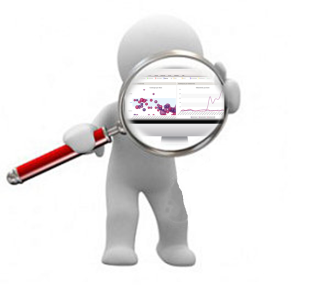 Définition 89
Les fractures sont des lésions osseuses qui consistent en une rupture complète ou incomplète d’un os.
Causes 89
Traumatismes
Accident voiture
Chutes(sport,hiver,lit)
Conséquence de pathologies osseuses (ostéoporose)
Classification des fx 90
Fracture fermée
L’os présente une cassure nette, mais ne pénètre pas la peau. 


Fracture ouverte
Un bout d’os cassé perce les tissus mous de la peau. La fracture ouverte a un grand risque d’infection.
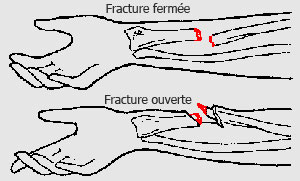 Fractures
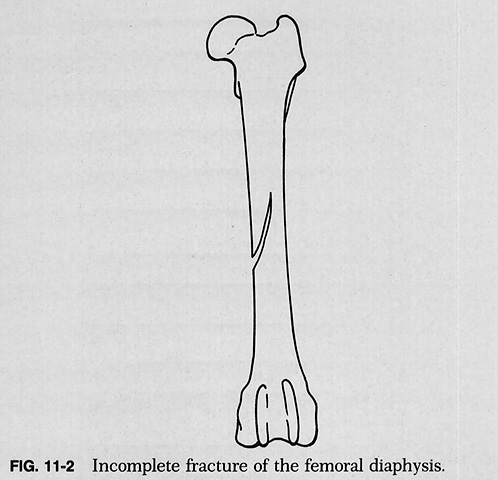 Fracture incomplète: 
Rupture partielle d’un os (fissure)


Fracture par tassement:
Une fracture fermée avec compression de l’os à cause de sa porosité. (colonne et dos)
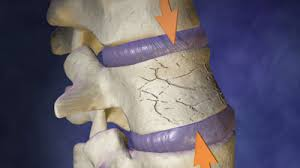 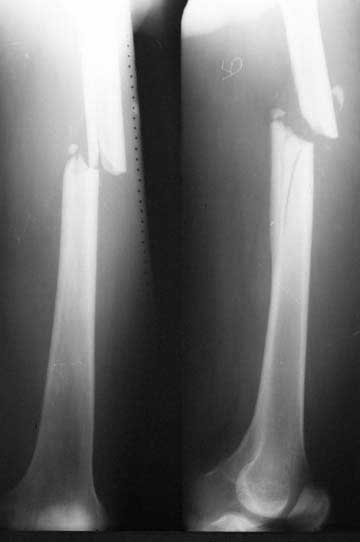 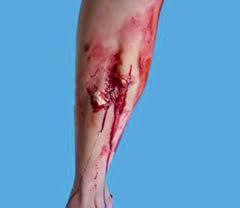 Fx ouverte
Toujours comparer le membre sain avec celui de fracturé
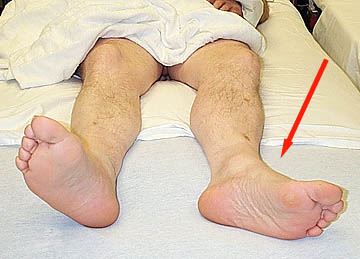 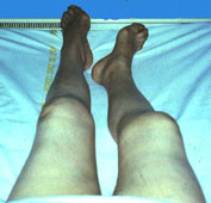 Fx hanche gauche
Fx fémur Droit
Les manifestations ne sont pas toutes présentes cela dépend du type de fx
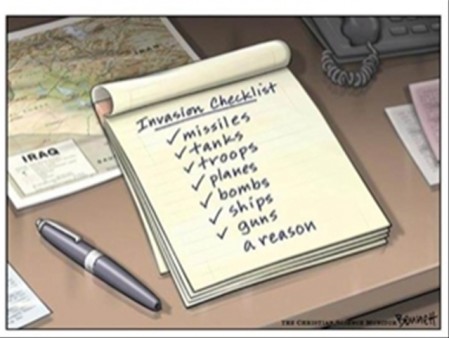 Manifestations 90
Soins d’assistance
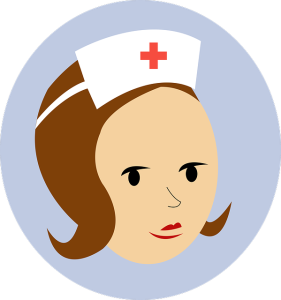 Fractures P.91
Complications possibles immédiates:
Dans les premières heures
État de choc
Saignement abondant avec diminution du volume sanguin
Embolie graisseuse
Gouttelettes graisseuses qui s’infiltre dans la circulation sanguine et bloque des vaisseaux sanguins
Syndrome du compartiment
La circulation du muscle d’un membre est empêchée par l’œdème à la suite d’un compression par le plâtre ou bandage
[Speaker Notes: État de choc: Pâleur, peau froide et moite, regard terne, pouls faible et rapide, TA diminuée, respiration faible, possibilité de changement de l’état de conscience
Embolie Graisseuse: Dyspnée, tachycardie, apparition de température, agitation avec changement de l’état de conscience
Syndrome du compartiment: Douleur forte et tenace, Apparition possible de nécrose des tissus]
Attèles
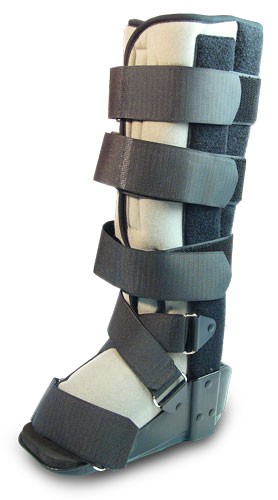 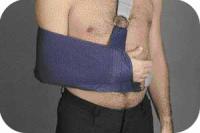 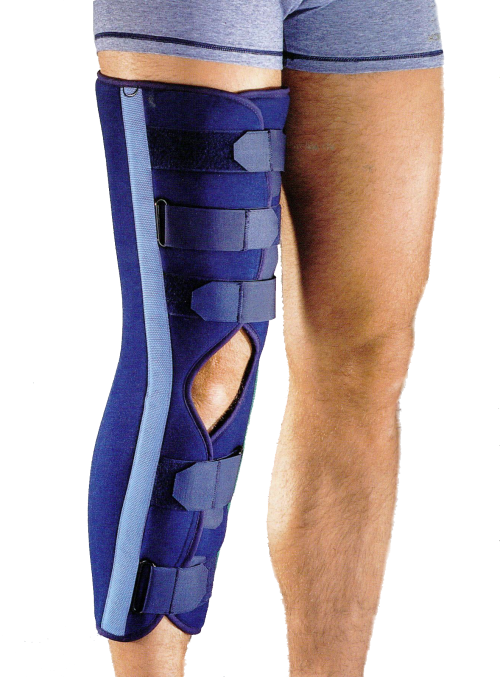 Stevenson
Zimmer
Botte de marche 3D
Types de plâtres
Exemples de fixation et de traction
Fixation interne/externe
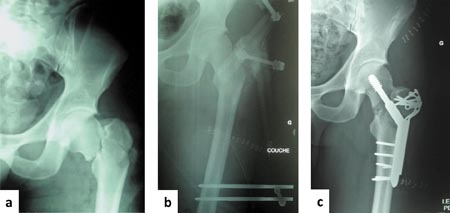 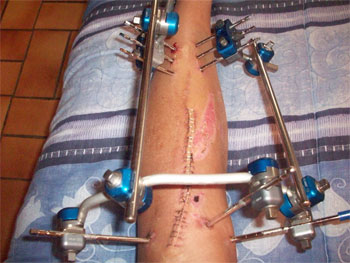 Clos, vis, plaques,fils
Réduction de fracture P93
La réduction consiste à remettre l’os fracturé en position anatomique et à maintenir l’os jusqu’à ce qu’il soit consolidé (guérit).
Un plâtre, une attèle, fixateur interne ou une traction permettent de maintenir une partie du corps immobile dans une position qui favorise la guérison.
Une chirurgie peut-être nécessaire pour retirer les débris osseux et fixer les os ensembles.
Soins d’assistance P93 (post réduction)
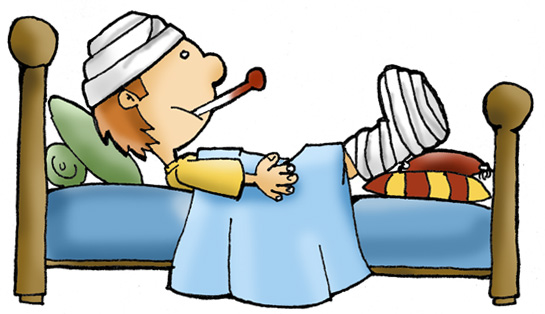 Soins d’assistance (plâtre) P.93
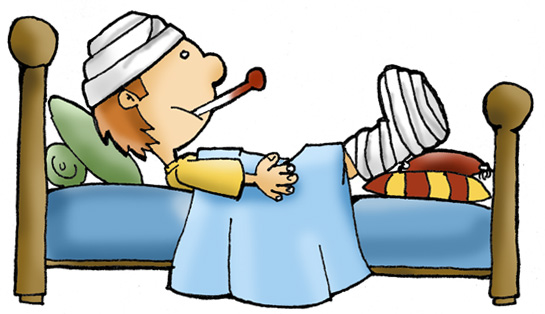 Soins d’assistance (traction)
Les signes neurovasculaires
VIP
C: Couleur : Rosé- bleuté
C: Chaleur : Froid- chaud- tiède
M: Mobilité: Capacité de bouger le membre
S: Sensibilité: Ressent la sensation au toucher
P: Pouls : Pédieux, brachiale, radiale
R: Retour capillaire: Ongle du doigt ou de l’orteil
O: Œdème : présence d’œdème ou non
Thrombophlébite profonde (TPP) p.93
Formation d’un thrombus dans le réseau veineux profond des membres inférieurs.
Signes et symptômes:
Rougeur 
Chaleur 
Œdème 
Induration 
Dorsiflexion difficile (signe de Homans positif)
Causes:
Immobilisation prolongée 
Stase veineuse
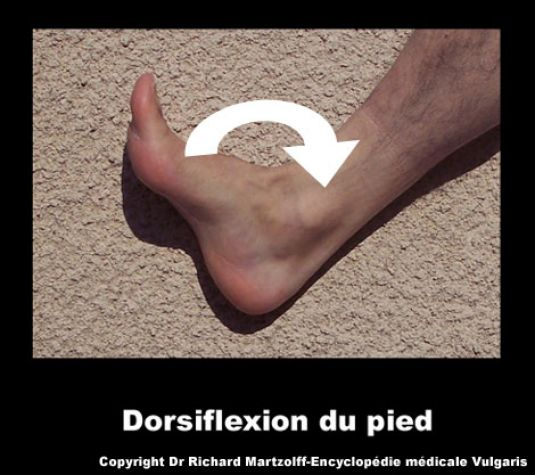 Infection de la plaie p.95
Signes et symptômes:

Douleur
Rougeur 			DROC
Œdème  
Chaleur 
Hyperthermie > 38,5

Examens diagnostiques:
Prises de sang (FSC)
Observation des signes et symptômes
Traitement:
ATB
Syndrome du compartiment p.91
La circulation au niveau du muscle est empêchée par l’oèdeme de la région blessée ou à la suite d’une compression causée par un bandage ou le plâtre.
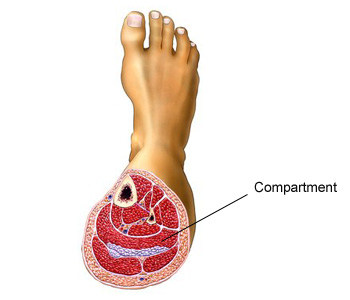 Chirurgie de décompression de l’aponévrose.
Signes et symptômes:
Dlr forte et tenace 
Nécrose des tissus
Changement dans les CCMSPRO
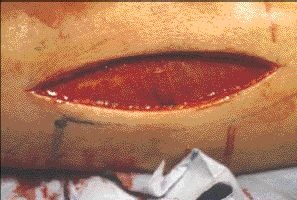 Embolie pulmonaire p.91
Obstruction d’une ou plusieurs artères pulmonaires par un thrombus qui se forme dans la circulation veineuse et qui se détache et migre dans les poumons.
Signes et symptômes:
Douleur thoracique soudaine 
Dyspnée 
Tachypnée 
Tachycardie 
Diaphorèse
Hémoptysie
Causes:
Embolie graisseuse
Les signes neurovasculaires P.95
VIP/OIIAQ
C: Couleur : Rosé- bleuté
C: Chaleur : Froid- chaud- tiède
M: Mobilité: Capacité de bouger le membre
S: Sensibilité: Ressent la sensation au toucher
P: Pouls : Présence du pouls: pédieux, brachiale, radiale
R: Retour capillaire: Ongle du doigt ou de l’orteil   =<3 sec
O: Œdème : Présence d’œdème ou non
*Assurez-vous de comparer les 2 membres
Fracture de hanche
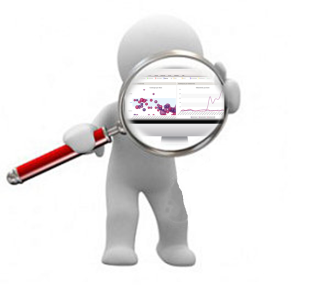 Définition p.95
Les fractures de la hanche sont en fait des fractures situées à l’extrémité supérieure du fémur.
Elle se trouvent très près du col du fémur.
Fracture complexe car l’os très vascularisé.
Nécessite une chirurgie dans les 12-24h (prothèse de hanche)
Causes P96
Les chutes  : La PA (tr. Équilibre, diminution des réflexes, moins bonne vue)
L’ostéoporose
Statistiques
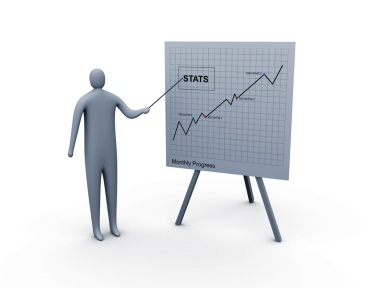 Chaque année, les chutes représentent 65 % des blessures chez les personnes âgées.
1 personne âgée sur 3 ferait 1 chute par année.
On a répertorié 30 000 fractures de la hanche cette année.(2008)
Les femmes subissent 2x plus de fractures de la hanche que les hommes 
1300 personnes subissent une chirurgie de la hanche.
Fracture de la hanche
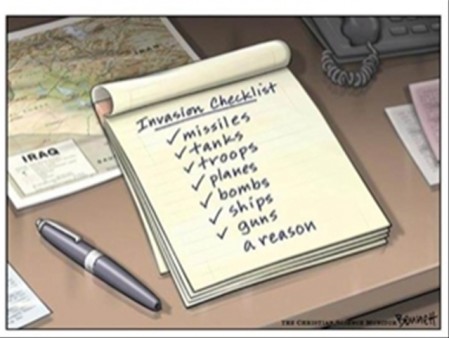 Manifestations P.96
Prothèse totale de la hanche (PTH)
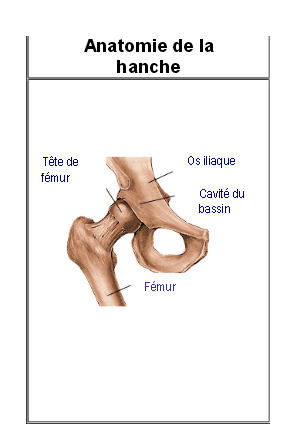 Anatomie de la hanche
La hanche est une articulation qui permet de joindre la tête du fémur au bassin. Elle est constituée de deux os : l’os iliaque (bassin) et le fémur (os de la cuisse).
Cette chirurgie consiste à remplacer l’articulation usée de la hanche par une prothèse afin d’en permettre un fonctionnement normal.
La prothèse totale de la hanche est composée de deux parties. 
Première partie composée de métal et de plastique:
-Pièce métallique vissée dans la cavité du bassin 
- Pièce de plastique insérée à l'intérieur de la pièce métallique. 
Deuxième partie composée d’une tête métallique qui remplace la tête du fémur et d’une tige fémorale: 
- Tête métallique posée sur la tige fémorale et appuyée dans la cavité du bassin. 
- Tige fémorale implantée dans le fémur.
Parties de la PTH
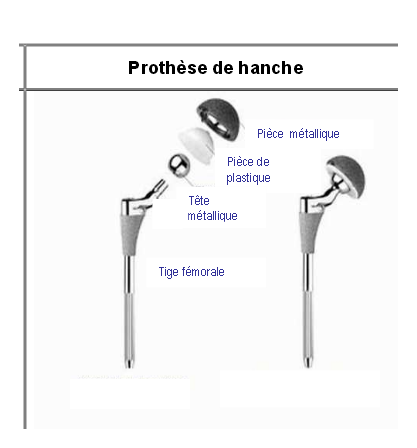 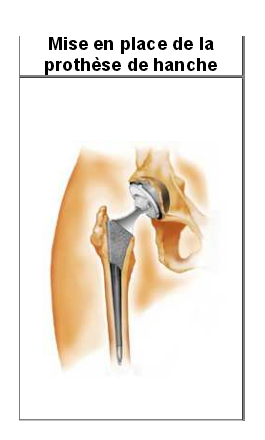 Soins d’assistance P.97
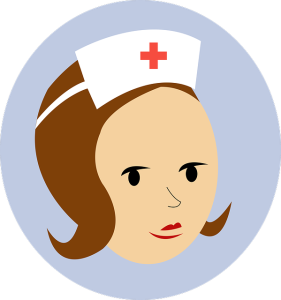 Soins d’assistance
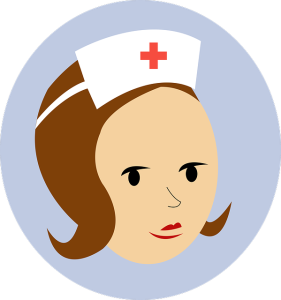 Luxation de la PTH
Causes:
Problème de positionnement 
Faiblesse musculaire suite à la chirurgie 
Non respect des consignes post prothèse
Examens diagnostiques:
Rx de la hanche 
Traitement:
Réduction à l’urgence 
Orthèse d’abduction 
Chirurgie
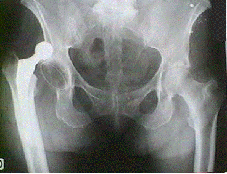 Iléus paralytique/constipation/fécalomes p.97
Interruption du transite intestinal normal.
Signes et symptômes:
Douleur abdominale
Vomissements 
Arrêt des gaz et des selles 
Causes:
Immobilité 
Surdosage d’opiacés
Mouvements à éviter
Soulever le genou plus haut que la hanche opérée (flexion de la hanche de plus de 90 degrés) 
Croiser les jambes 
Dormir sur le ventre 
Se pencher plus de 90°
Ne pas coller les genoux 
Ne pas tourner sa jambe vers l’intérieur
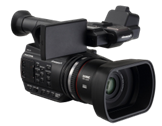 post-op hanche physio
S’ASSEOIR SUR LES TOILETTES
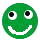 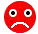 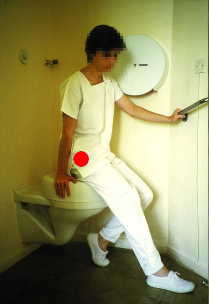 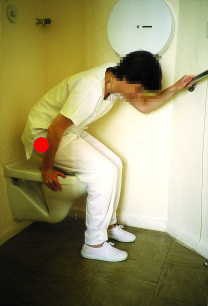 Assoir à 90 °
Se pencher vers l’avant mais allonger la jambe opérée
INSTALLATION AU LIT
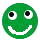 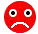 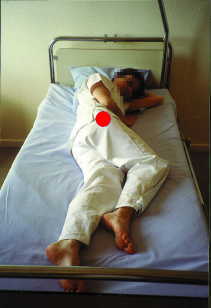 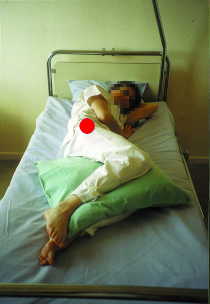 Oreiller entre les jambes en tout temps
UTILISATION DU BALCAN (trapèze)
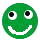 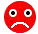 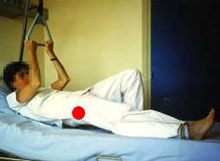 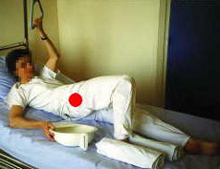 LE LEVER
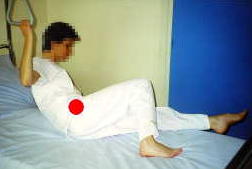 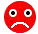 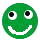 Les genoux ne doivent pas se toucher 
Avancer avec ses mains en poussant dans le lit
On soutient la jambe opérée
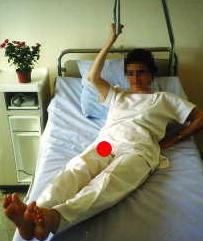 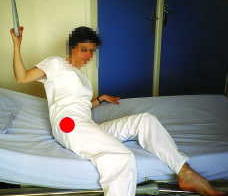 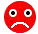 Se lever du fauteuil
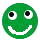 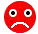 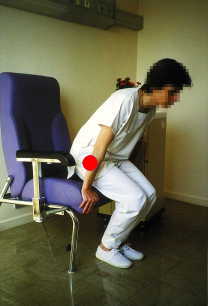 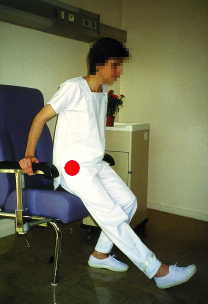 Avancer les fesses au bord 
Allonger la jambe opérée
Utiliser la marchette (1 main, pas les 2) 
Forcer de la bonne jambe
Ramasser un objet au sol
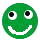 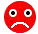 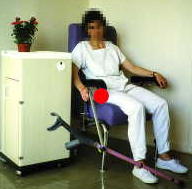 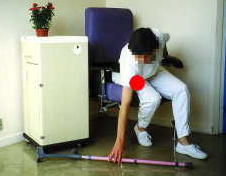 Sans pince, il ne faut rien ramasser au sol
Se chausser
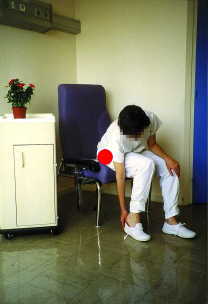 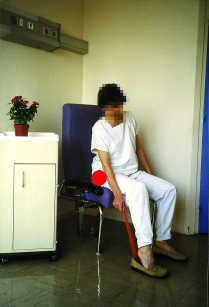 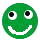 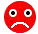 Chaussures antidérapantes avec talons fermés
Toujours utiliser la corne à chaussures
Prothèse  totale de hanche (PTH)
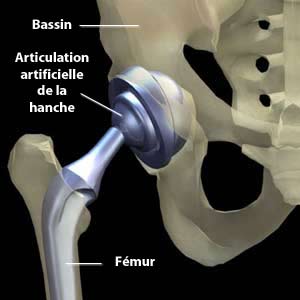 Coussin abducteur
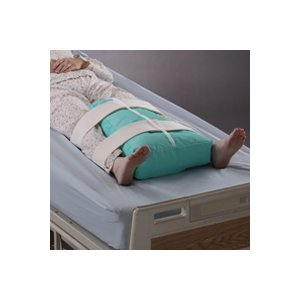 Spirométrie
5 min q1-2h selon PTI
Inspirer et faire monter la boule garder 5 sec
Expirer par la bouche 
Si trop facile, changer le volume inspiratoire

But:
Augmenter l’apport en O2
Distendre les poumons 
Évacuer les gaz anesthésiants 
Évacuer le mucus
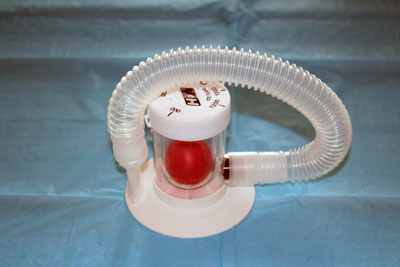 Hémovac
Dosage q2h (post-op 0-1)
Retrait post-op 2 si < 50ml/ q8h
Si dosage > 400 mL 
 désamorcer x 2h
Réamorcer
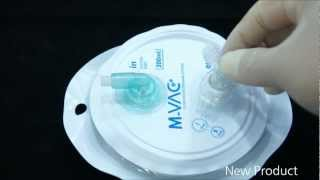 Mettre les gants jetables 
Mettre une serviette sous le drain
Désamorcer le drain
Vider le contenu dans le contenant gradué
Désinfecter le pourtour avec un tampon alcool
Réamorcer le drain